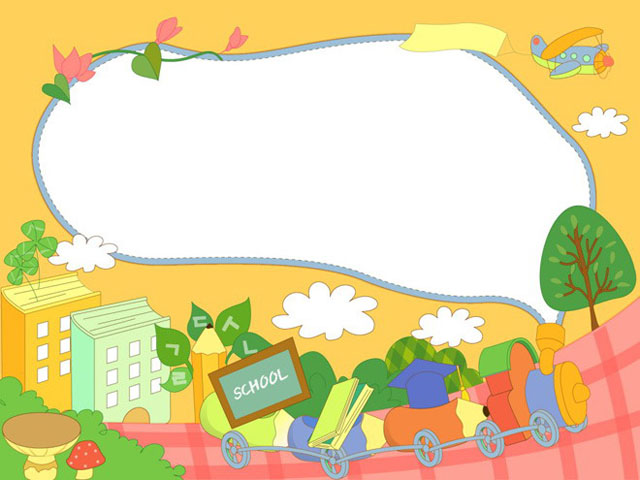 CHÀO MỪNG CÁC CON
ĐẾN VỚI TIẾT HỌC
BÀI 13
ĐI HỌC VUI SAO
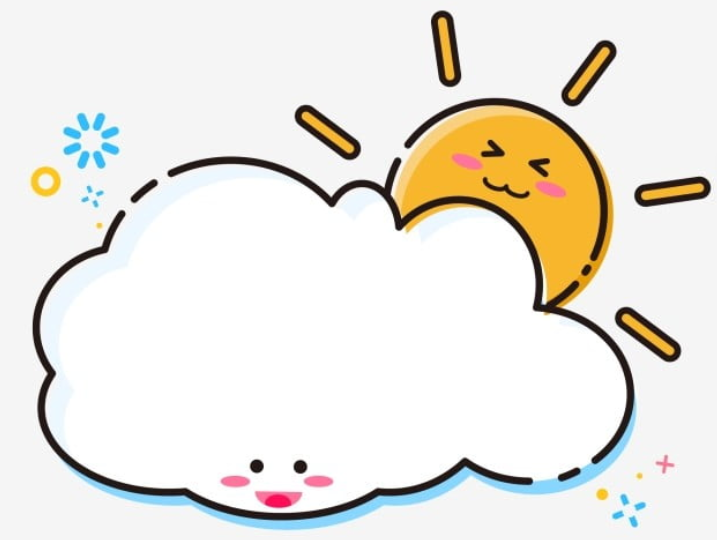 TIẾT 3
VIẾT CHỮ HOA E, Ê
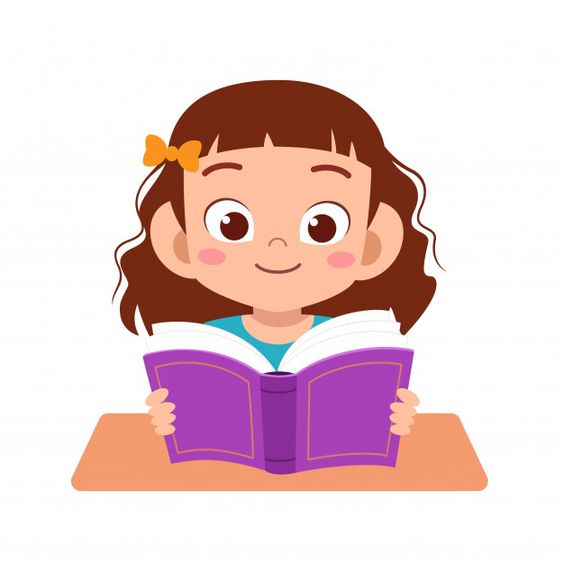 YÊU CẦU CẦN ĐẠT
1. Viết đúng chữ   E, Ê cỡ vừa và cỡ nhỏ.
2. Viết đúng câu ứng dụng: 
Em yêu mái trường
Có hàng cây mát.
3. Rèn cho mình tính kiên trì và cẩn thận khi viết.
Chữ hoa E, Ê có những nét nào giống và khác nhau?
Chữ hoa E, Ê có độ cao và độ rộng như thế nào?
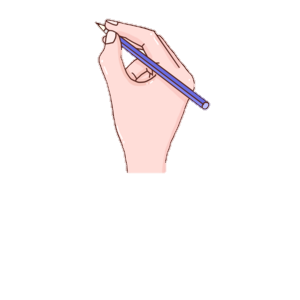 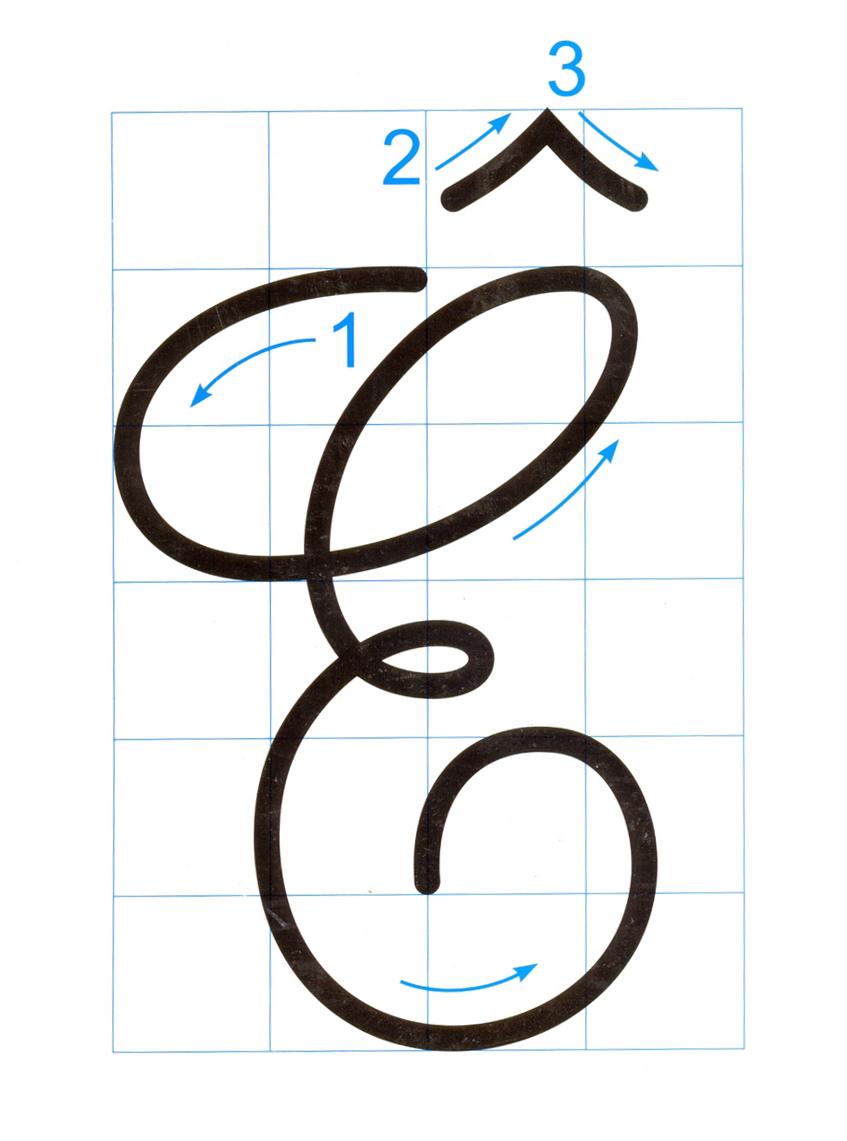 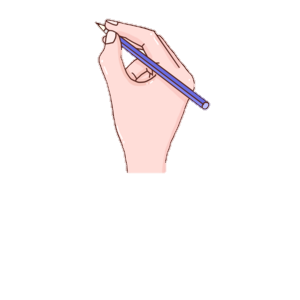 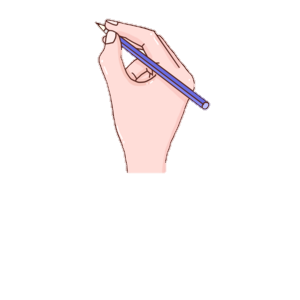 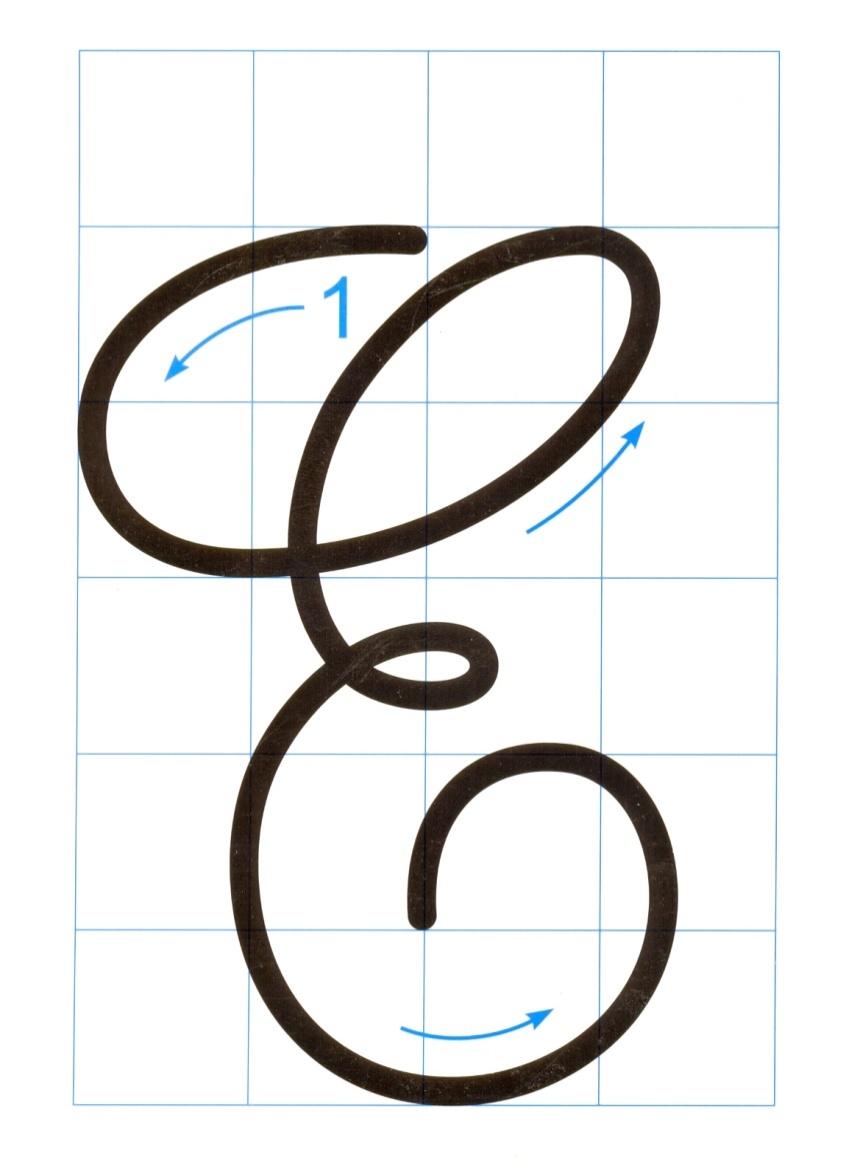 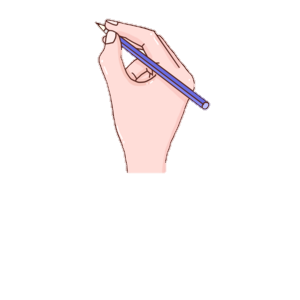 Giống: là kết hợp của 3 nét cơ bản: 1 nét cong dưới và 2 nét cong trái nối liền nhau tạo thành vòng xoắn nhỏ giữa thân chữ .
Chữ hoa E, Ê có độ cao 5 ô li và độ rộng 3 ô li rưỡi.
Khác: Chữ hoa Ê có thêm dấu mũ (giống chữ hoa Â)
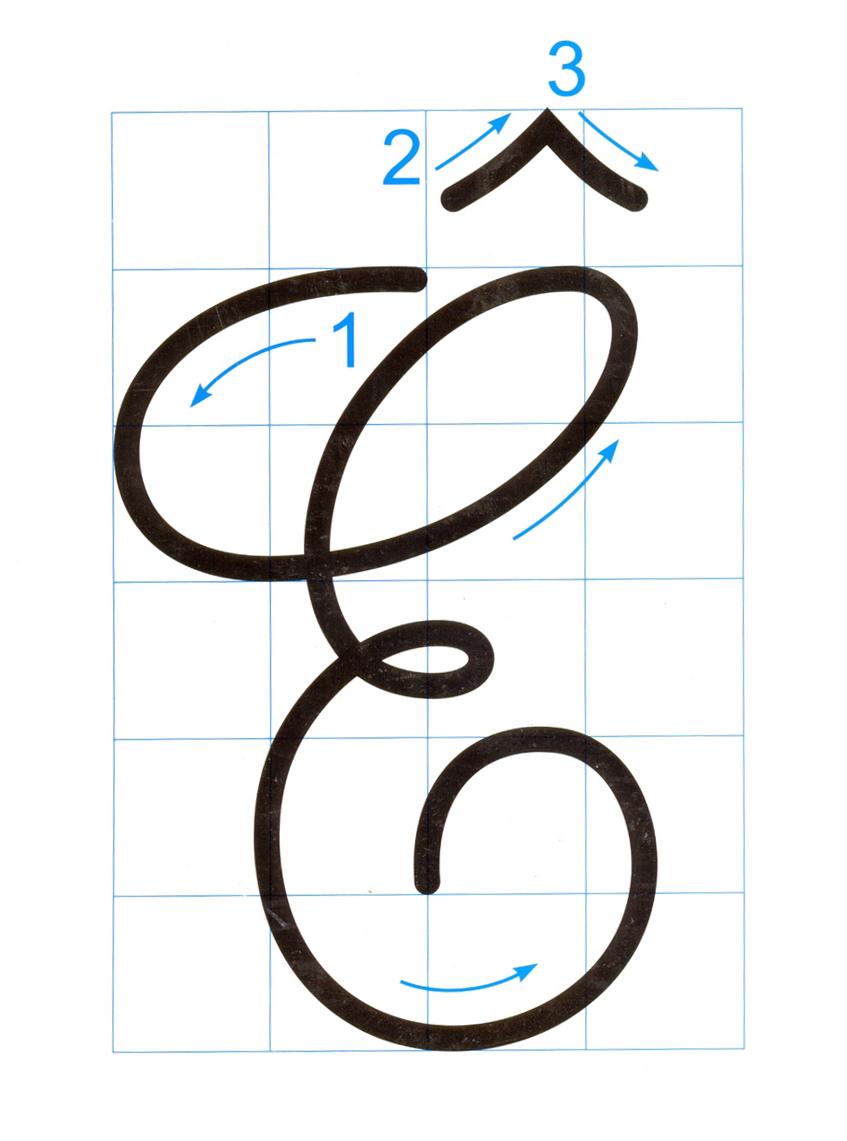 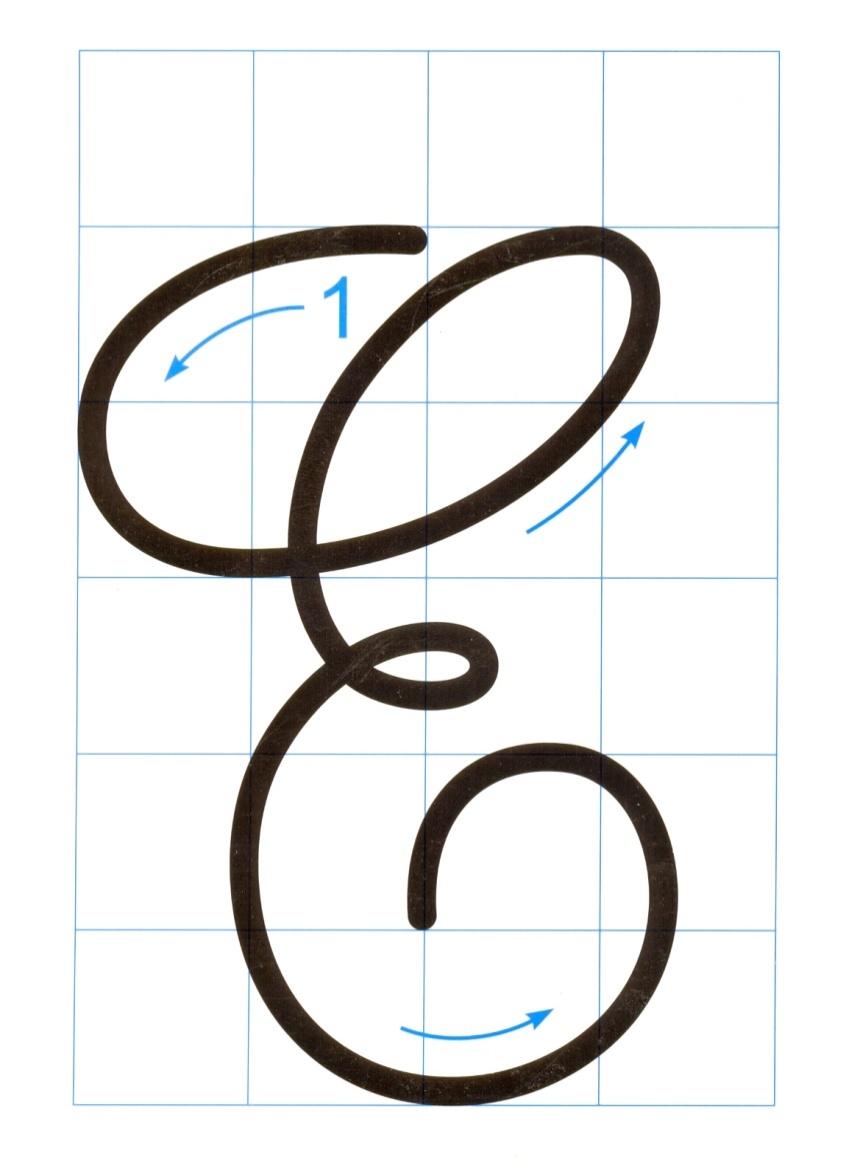 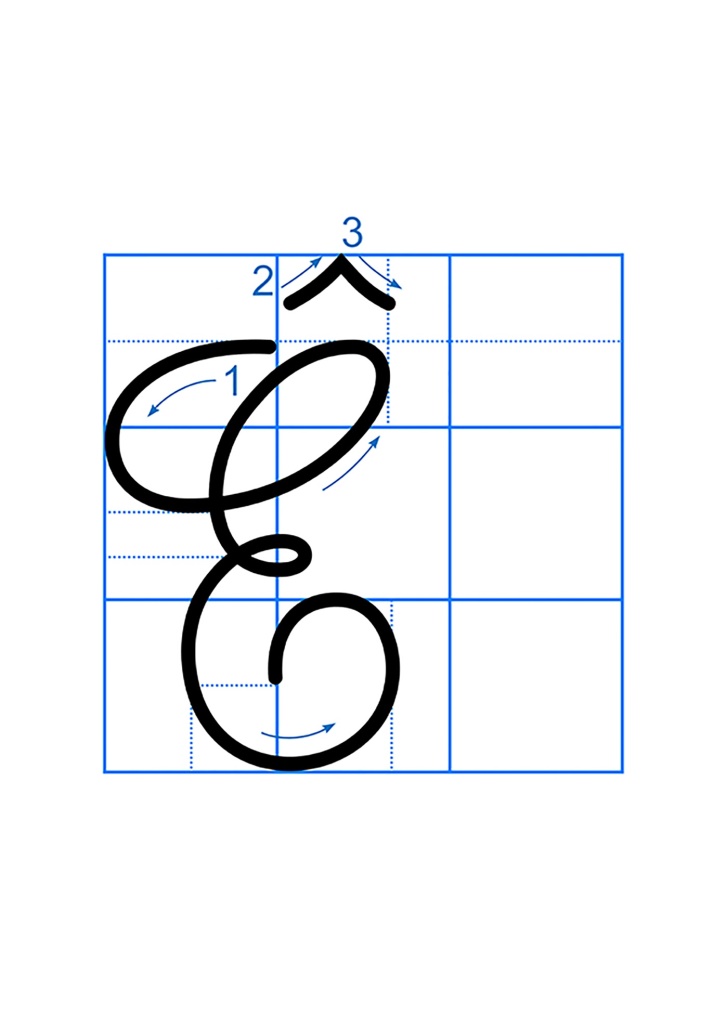 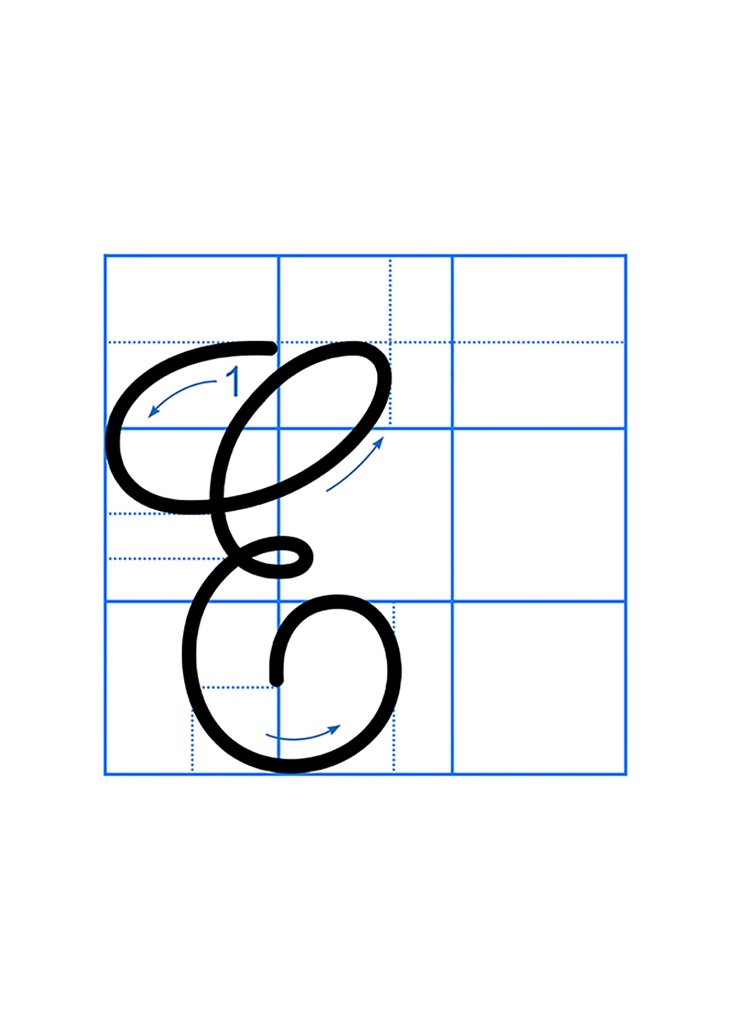 Con có nhận xét gì về chữ hoa E, Ê cỡ vừa và cỡ nhỏ?
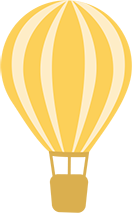 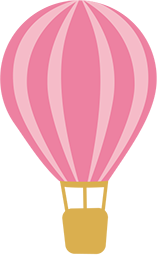 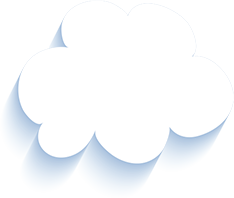 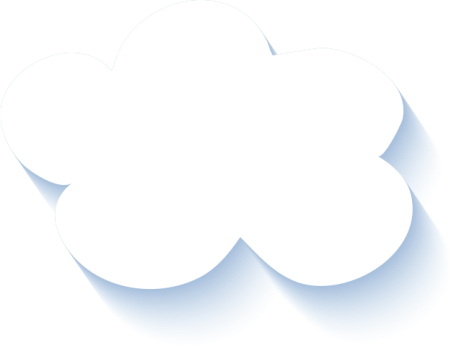 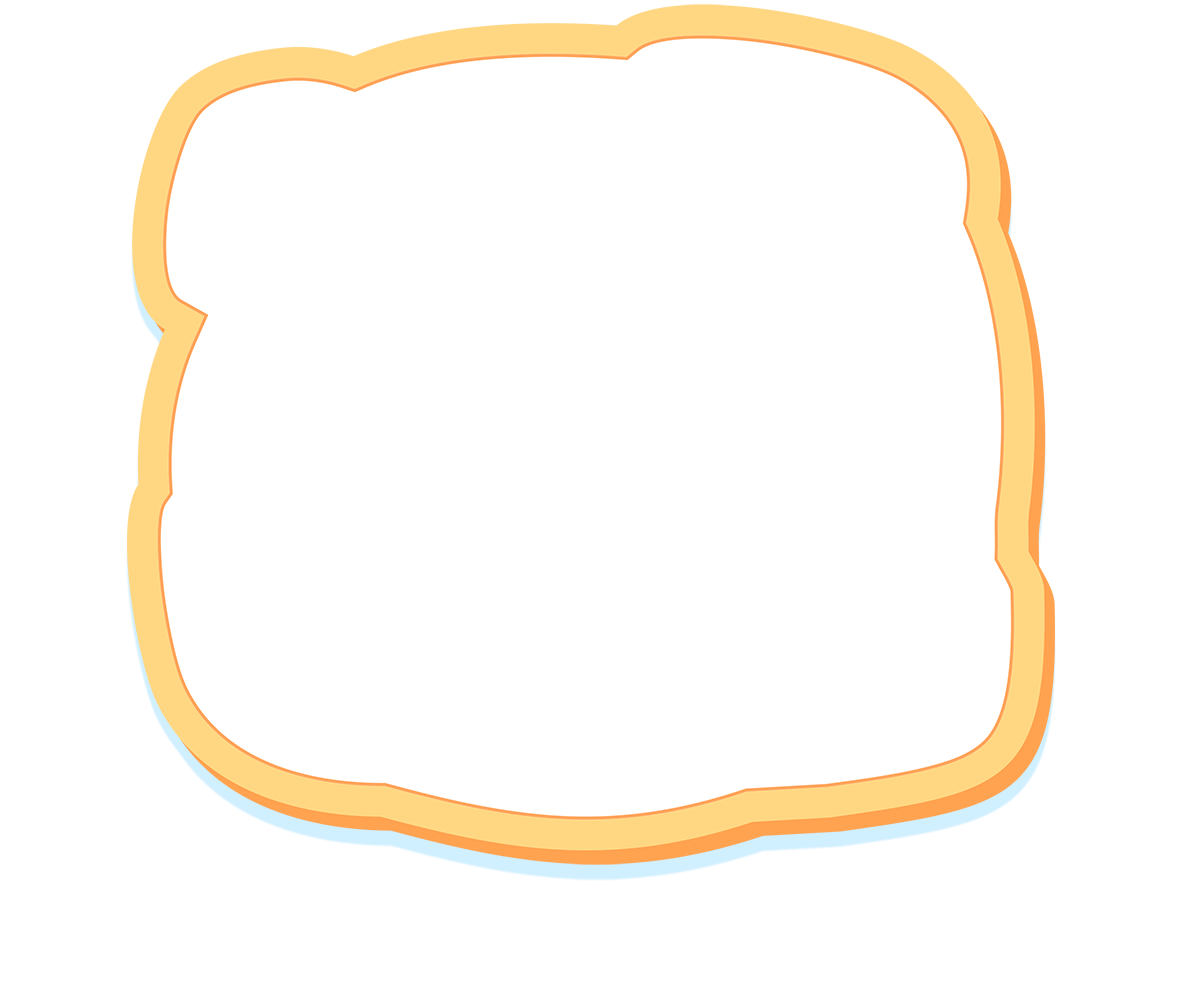 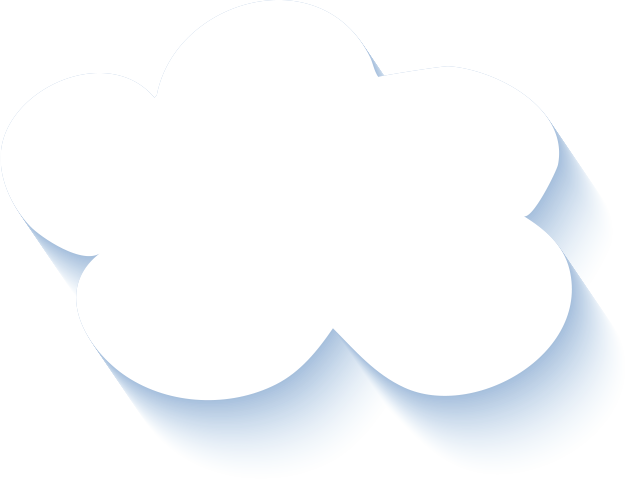 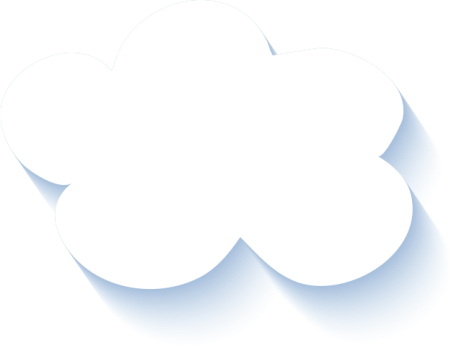 Câu ứng dụng
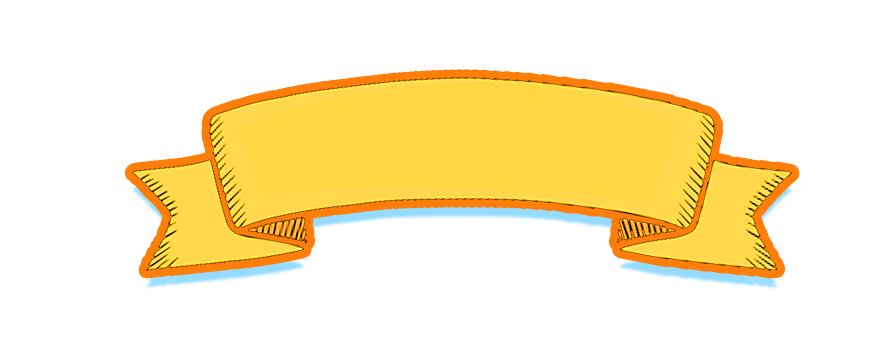 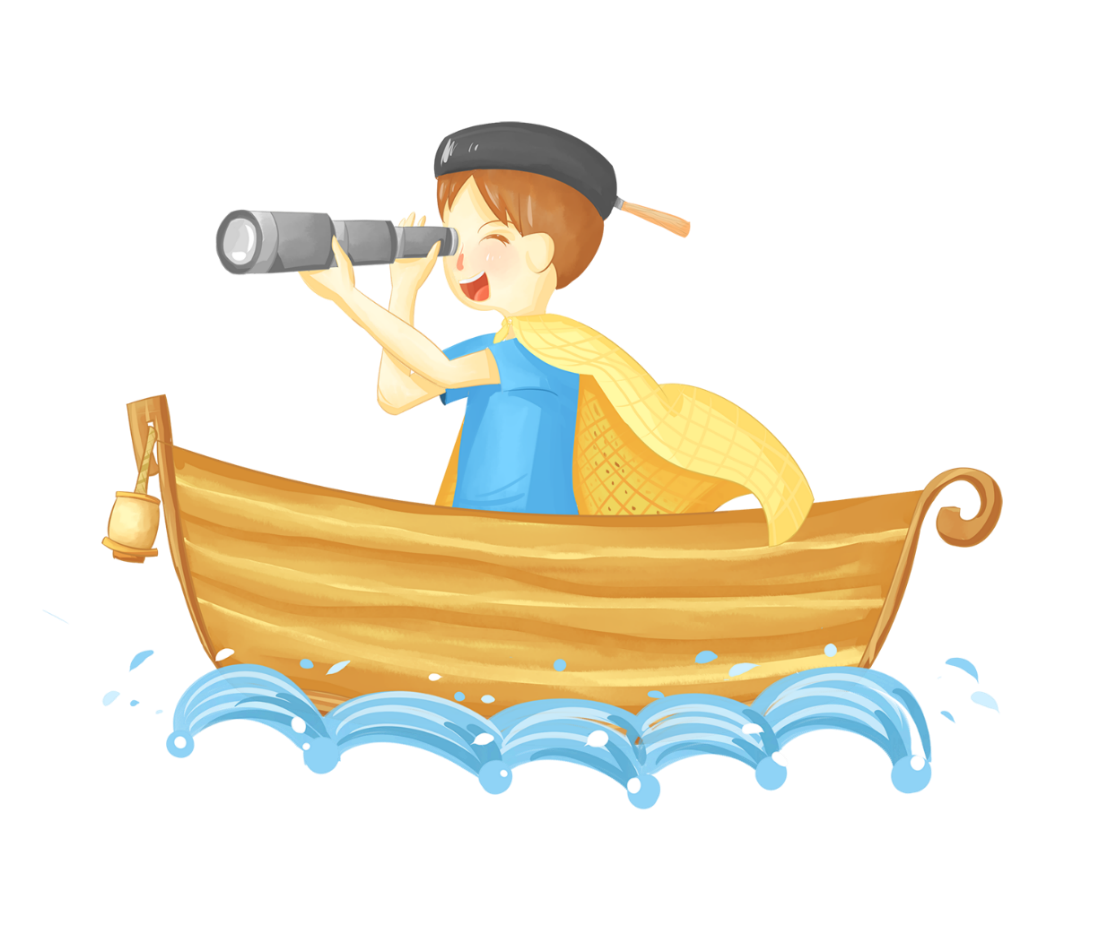 Hai câu thơ trên nói về tình cảm yêu quý  của bạn nhỏ với ngôi trường của mình.
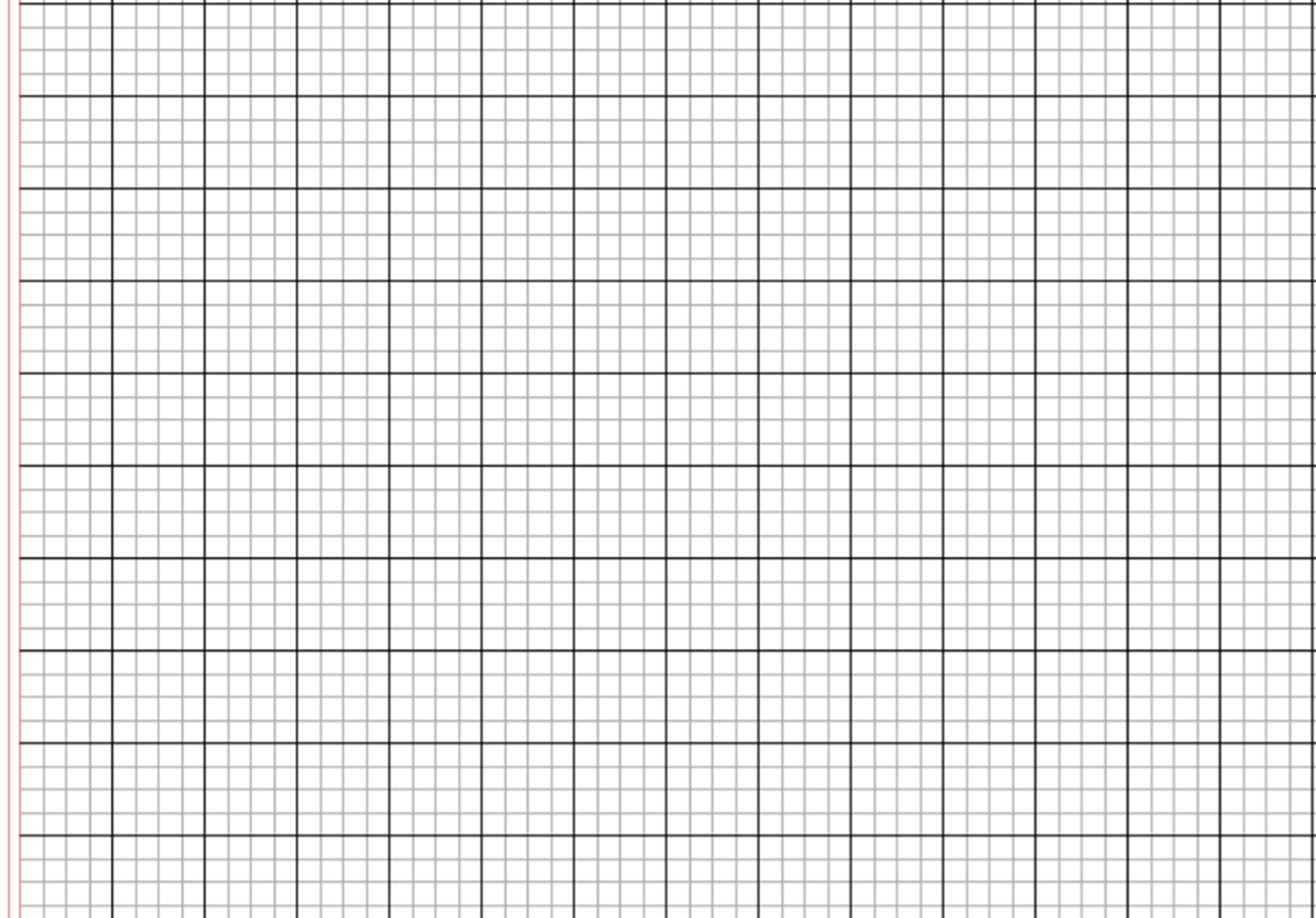 Hai câu thơ trên nói về điều gì?
Em yêu mái trường
Có hàng cây mát.
Liên hệ:
Con có yêu ngôi trường của mình không?
Hãy kể những việc con đã, đang hoặc sẽ làm để xây dựng một ngôi trường mà ai cũng mơ ước.
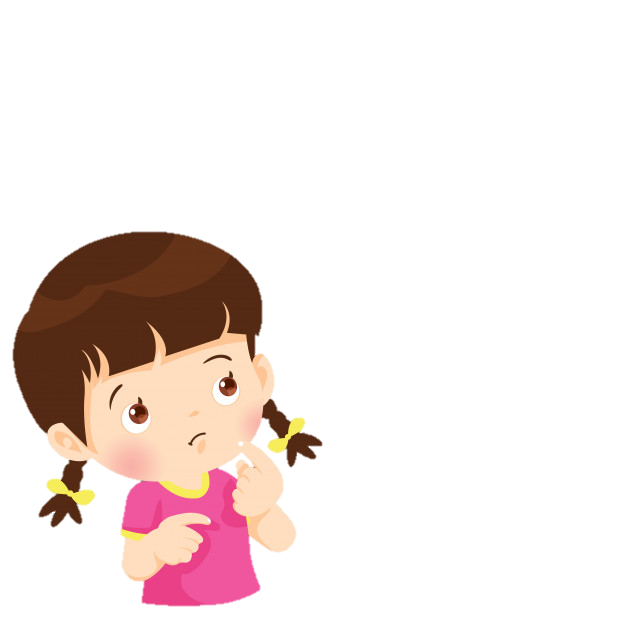 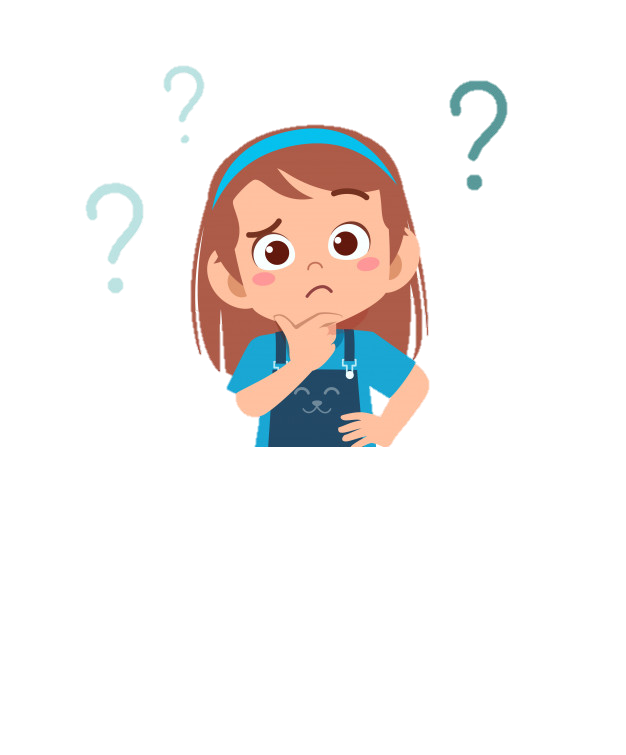 Hai câu thơ trên nói về tình cảm yêu quý  của bạn nhỏ với ngôi trường của mình.
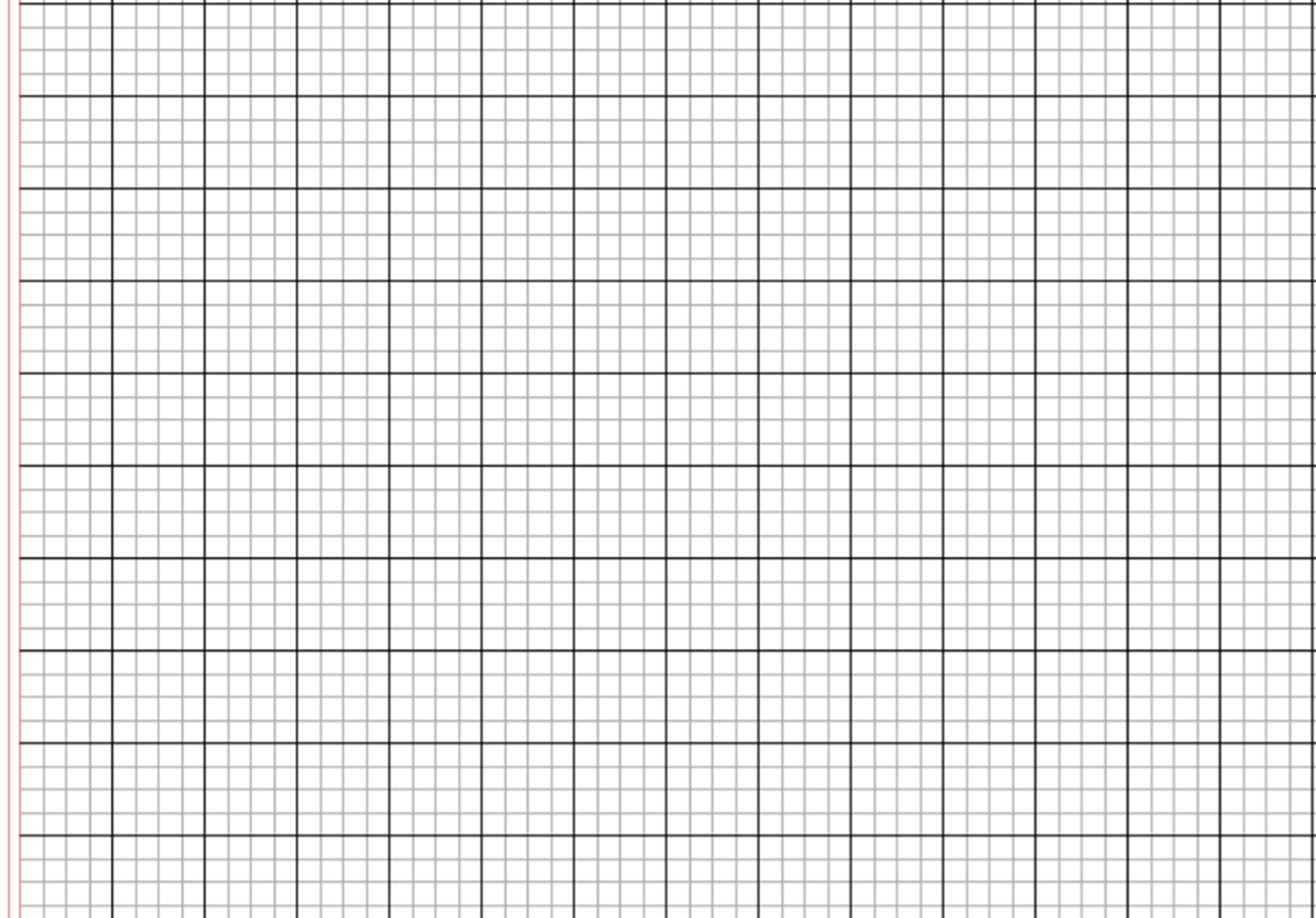 Em yêu mái trường
a. Chữ cái nào được viết hoa? 
b. Hãy nêu độ cao của các con chữ có trong câu ứng dụng?
c. Cách đặt dấu thanh ở các chữ như thế nào?
d.  Khoảng cách giữa các chữ ghi tiếng như thế nào?
Có hàng cây mát.
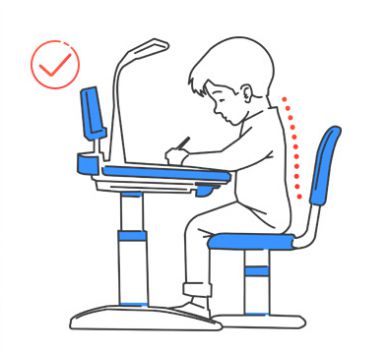 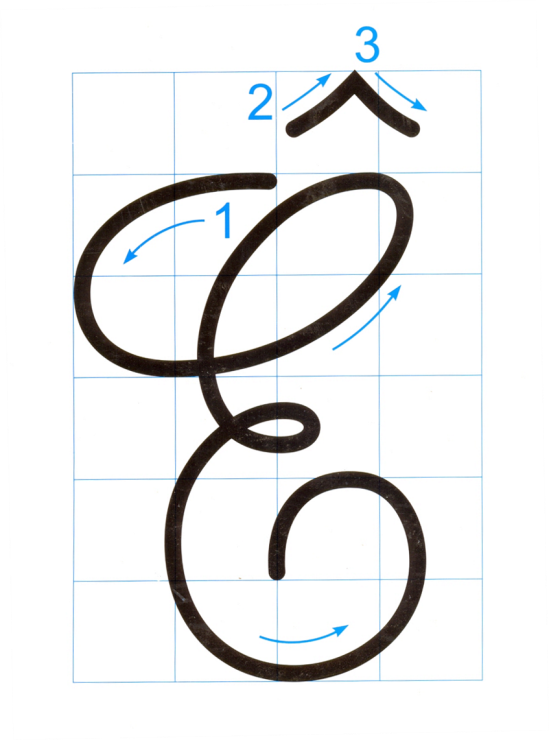 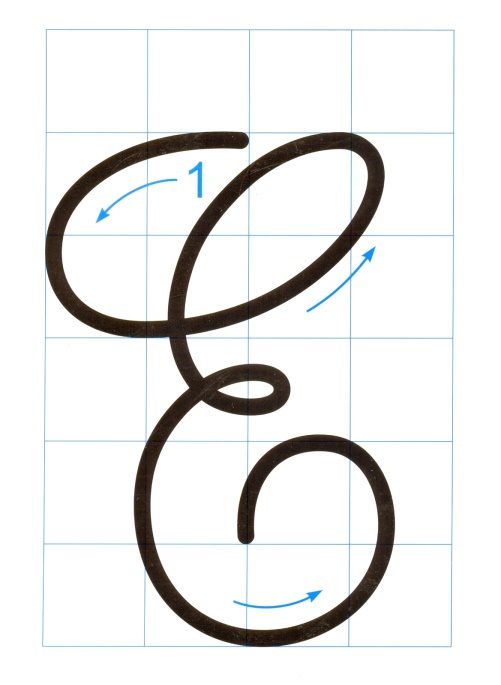 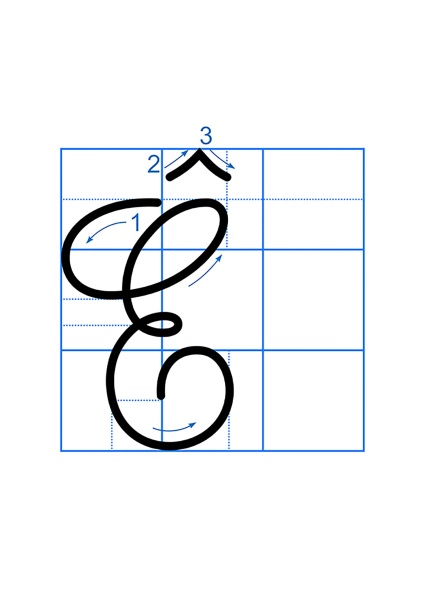 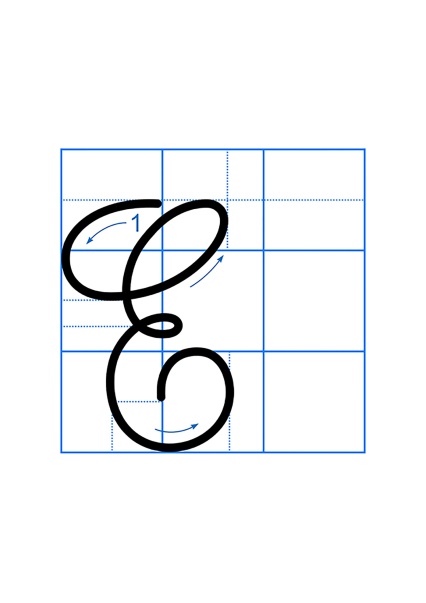 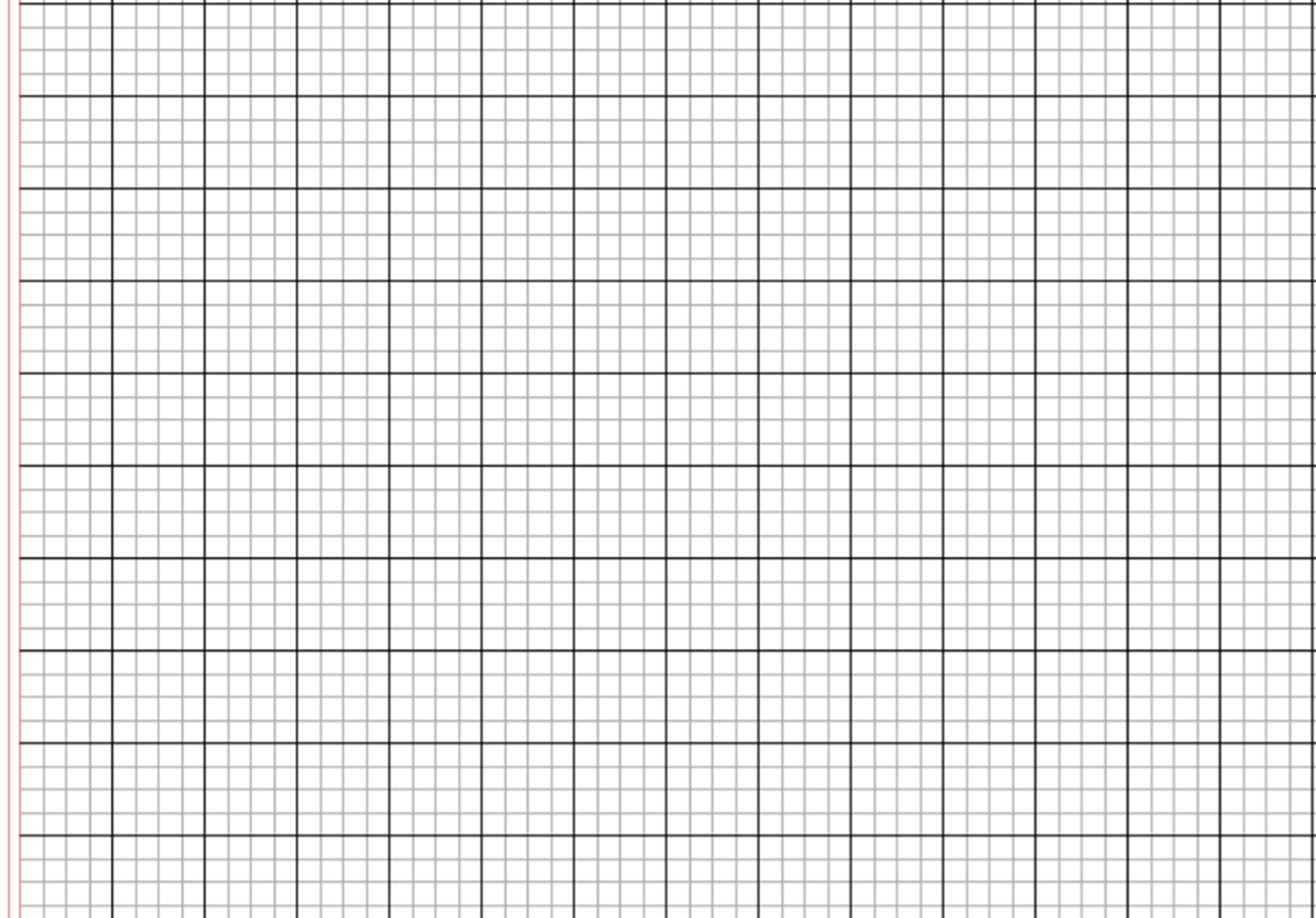 Em yêu mái trường
Có hàng cây mát.
Hai câu thơ trên nói về tình cảm yêu quý  của bạn nhỏ với ngôi trường của mình.
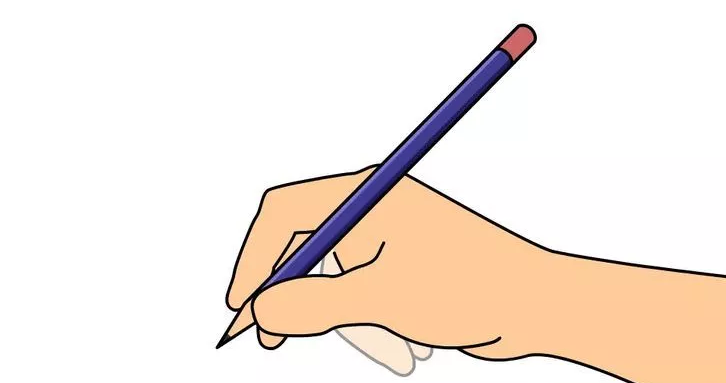 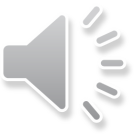 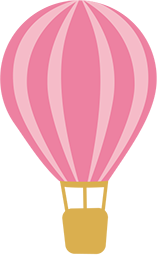 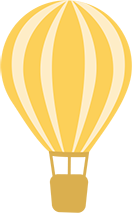 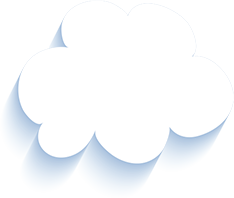 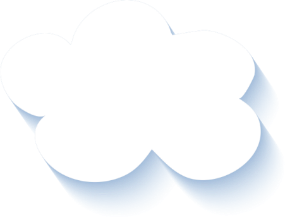 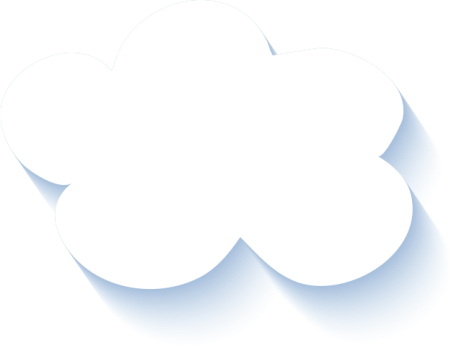 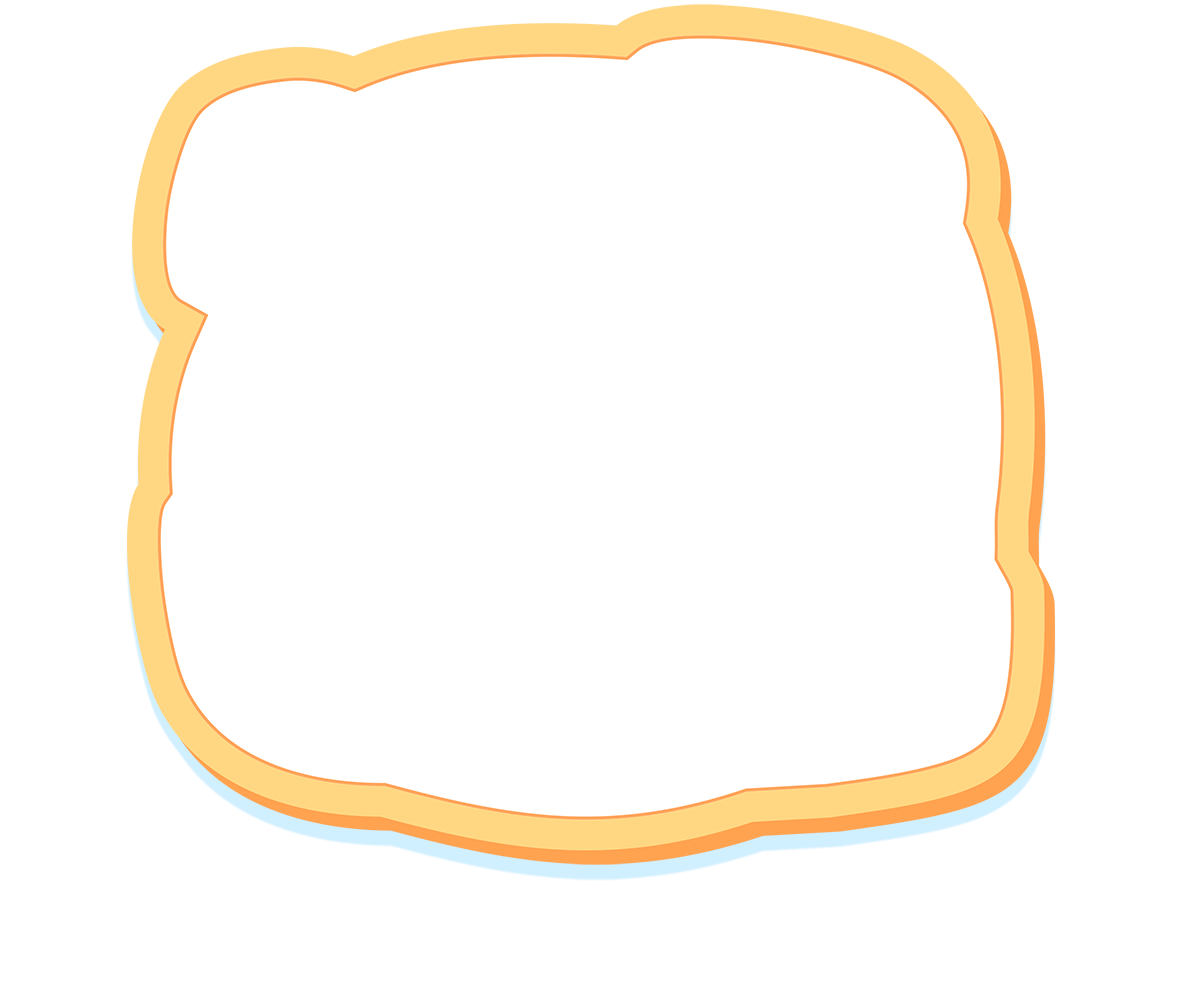 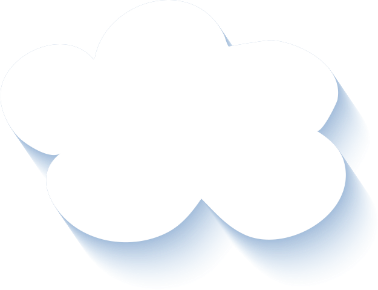 CHÀO TẠM BIỆT 
CÁC CON!
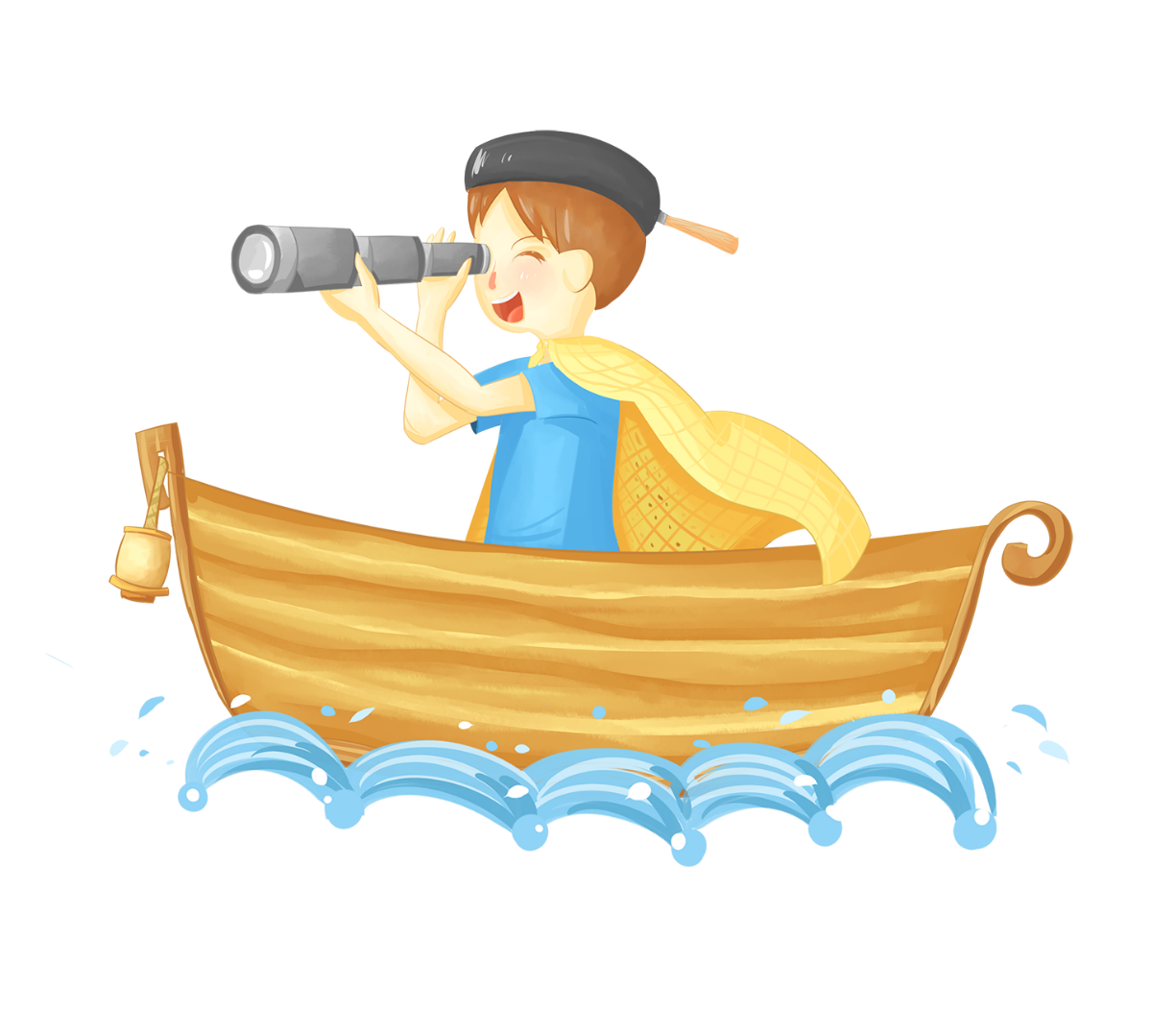 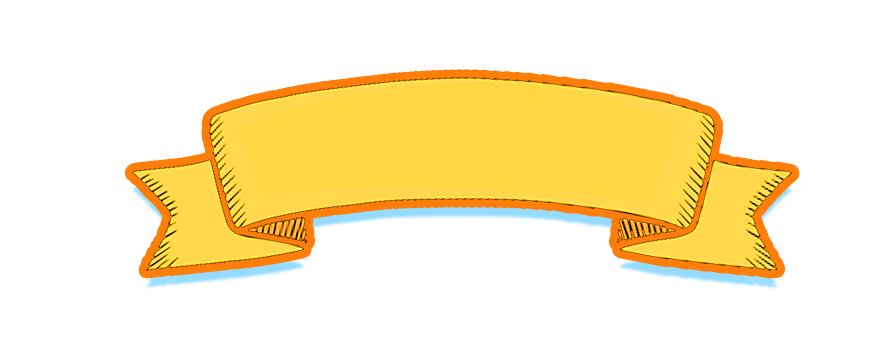